Developing Statistical CAPACITY together in 2021
A PARIS21 PERSPECTIVE
Forum of Statistical development in Africa (FASDev IX)
14 December 2020
STATCAP MATTERS MORE THAN EVER
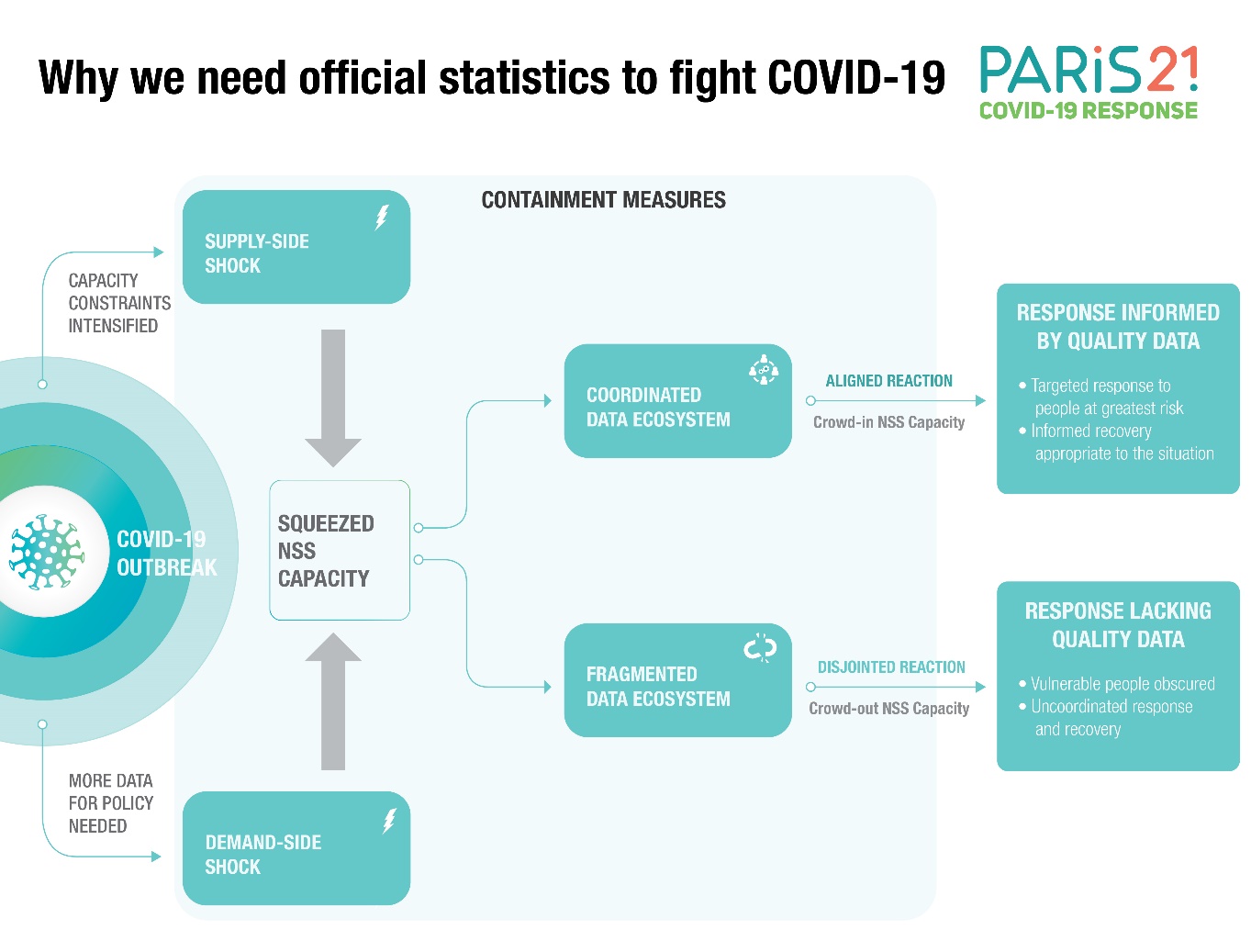 NSS Capacity is under pressure
Data gaps, and policy makers flying blind
Misinformation: trust in data in polarized societies

Strategic development of statistical capacity
Data use and re-use
NEW STRATEGY IN TIMES COVID-19
3 STRATEGIC PILLARS
5 OBJECTIVES 
- National statistical systems are fit for purpose 
- Data use for policymaking is strengthened 
- Data ecosystems are equipped to leave no one behind 
- More and better financing for development data is available 
- Partnerships for data-driven sustainable development are enhanced
1 VISION
Better data for all - a world where all countries produce and use high-quality data and statistics to advance sustainable development
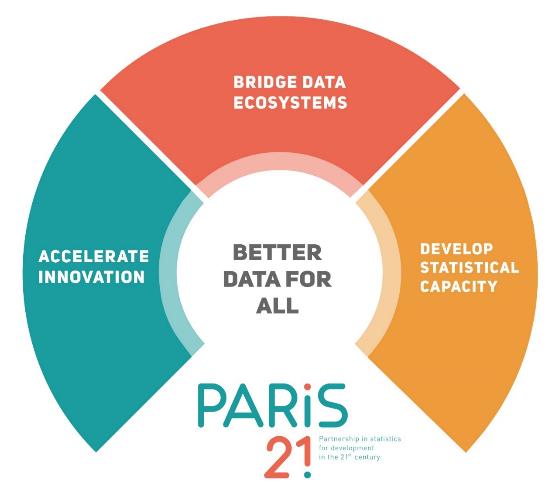 CLEARINGHOUSE FOR FINANCING DEVELOPMENT DATA
In focus!
IMPACT
Provide timely information on donor funding & country needs
ISSUES
ACTION
Fragmented data funding landscape

Difficulty accessing relevant information

Weak business cases
Matching supply & demand for support

Better funding coordination & alignment
Features/functionalities: 

Visualising near real-time funding flows & opportunities 

Nowcasting & forecasting 

Country/donor profiles 

Good practices & peer exchanges 

Key resources for advocacy
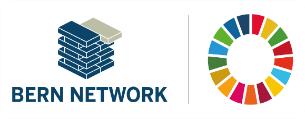 RESULT
More & better funding for development data
IN FOCUS! Gender statistics
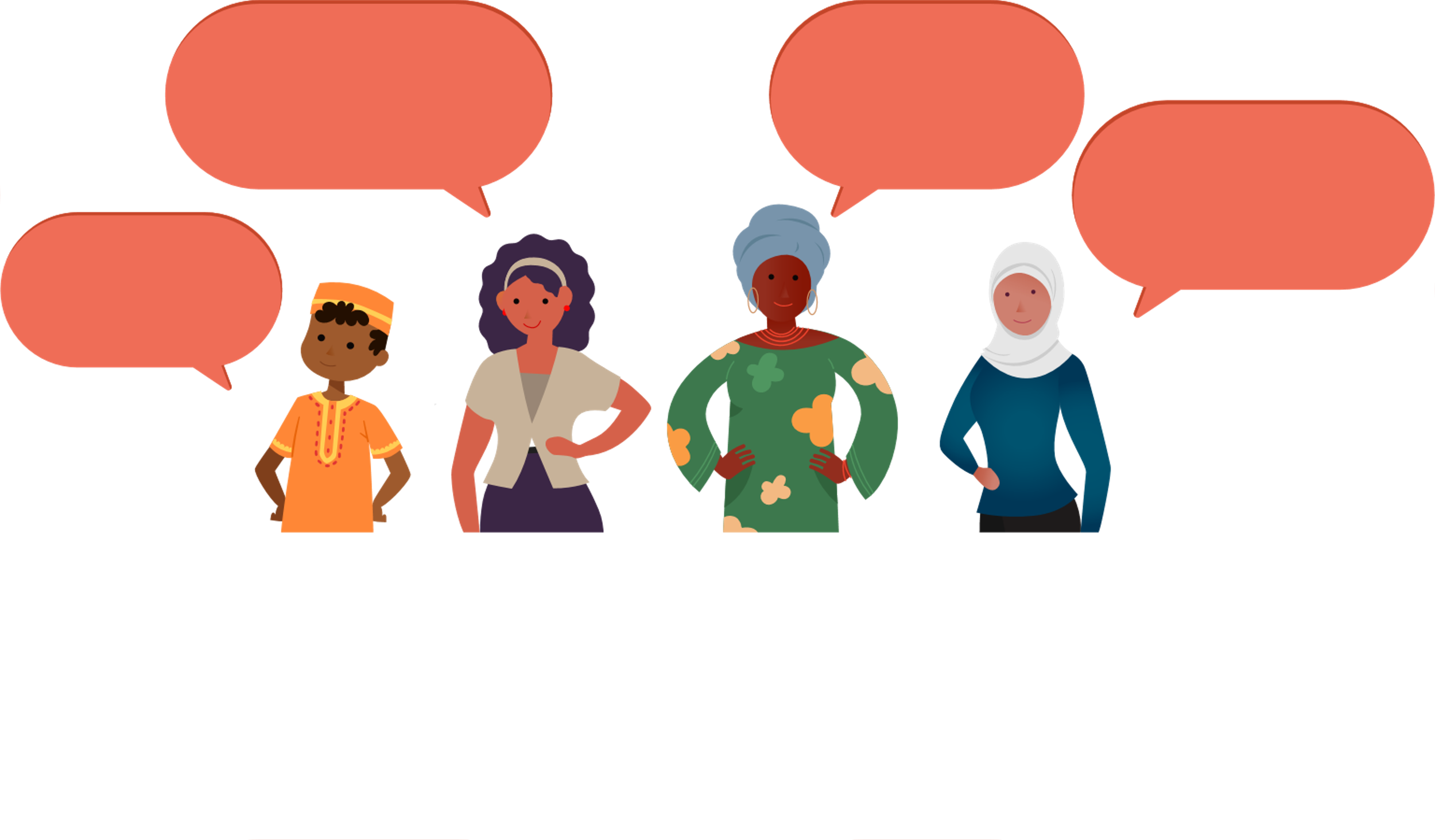 3x
Who planned and prepared the meals for your family?
Women do             times as   much unpaid work as men.
Data literacy and scaling capacity

New resource for journalists and statisticians to:

Promote the use of gender statistics in the media 
Strengthen communication skills of statisticians

Data Literacy 2021 Initiative

Mainstreaming in NSDS
Did you 
care for a child today?
Thank you
www.paris21.org
@ContactPARIS21